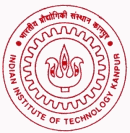 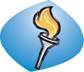 SURGE 2014
RoadMap Based RobotMotion Planning
By,
Siddhant Manocha(12714),
Department of Computer Sci. and Eng.
Indian Institute of Technology,Kanpur.


Mentor:
Dr.Amitabha Mukerjee
Department of Computer Sci. and Eng.
Indian Institute of Technology,Kanpur.
Introduction
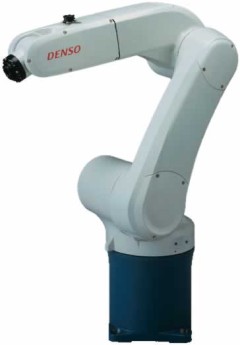 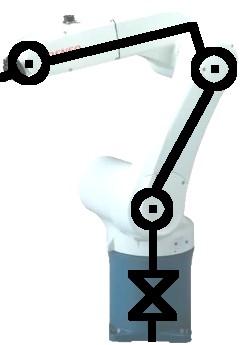 Joint parameterisation
Image
Processing
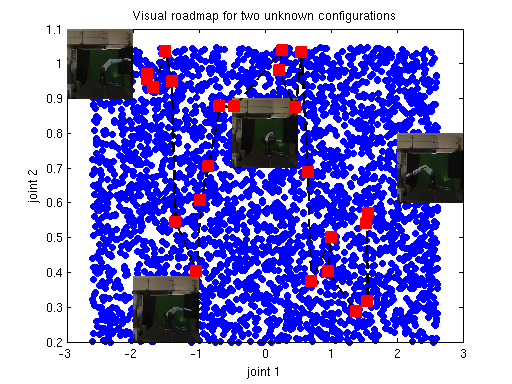 Joint 
Parameters
Learn 
Mapping
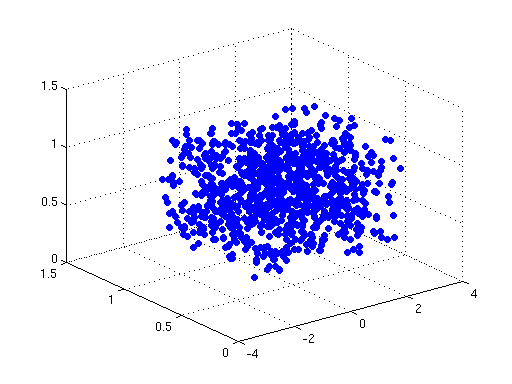 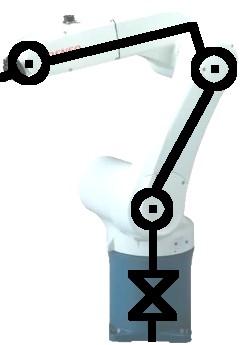 Visual RoadMap
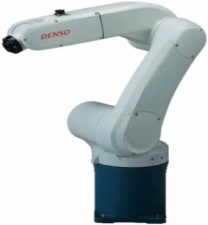 Lower dimensional 
representation
Test 
image
Inferred image
Gaussian Processes
GPs are distributions over functions – a set of random variables indexed by a continuous function f (x).
 Inputs X={x1x2,x3……………} with corresponding function values 
	  f={f1,f2,f3 ………….}.
 Gaussian Process on functions
        	   - Any set of function variables has joint Gaussian distribution

                - Covariance matrix comes from covariance function or Kernel

                 -Covariance function determines the correlation between     	        	     different points from the GP
Gaussian Process Regression
Assume functional relation  between observation spaces,corrupted by noise(Gaussian distributed).

Define joint distribution over the inferred observation space.For any new point x* ,corresponding y* can be obtained by maximizing the posterior distribution derived from the joint distribution.
Joint distribution
Posterior distribution
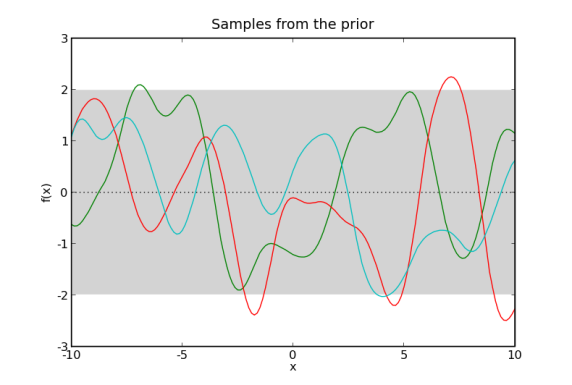 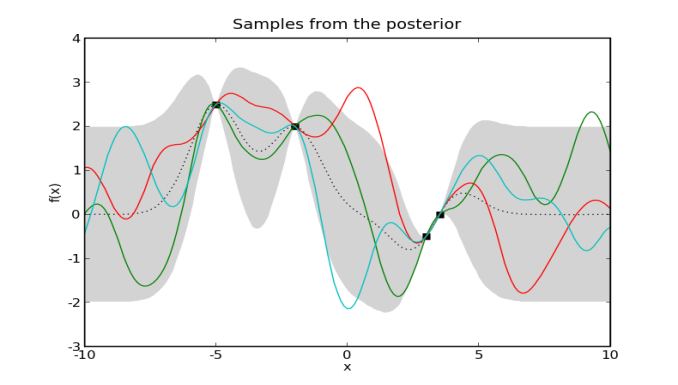 a)Prior distribution
b)Posterior distribution
Gaussian Process Latent Variable Model
Assume the observed data Y is related to the latent data X by a   mapping  f corrupted by noise

A Gaussian Process prior is placed on  f


 Optimise likelihood w.r.t. X using Scaled Conjugate Gradient method
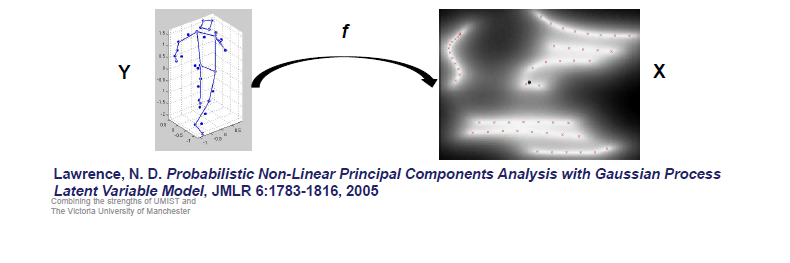 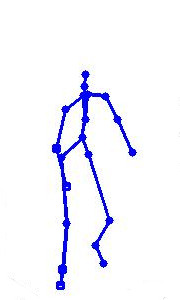 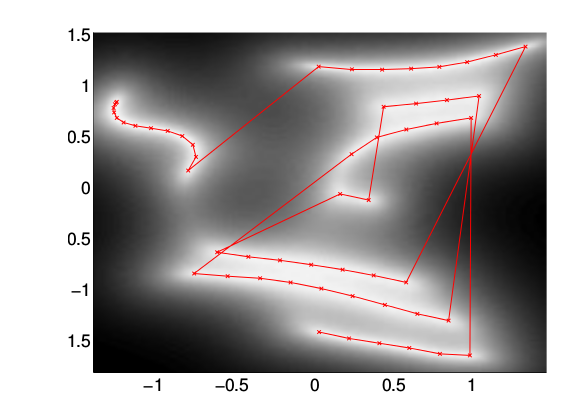 Visual RoadMap
Proximity graph is constructed assuming all possible transitions in known configuration space.
Similarity matrix for proximity graph is evaluated on basis of distance measure by using K-means clustering.
Nearest neighbor for unknown configuration is found in known configuration space.
A shortest  path through known configuration space is reported by applying Dijakstra’s algorithm on proximity graph.
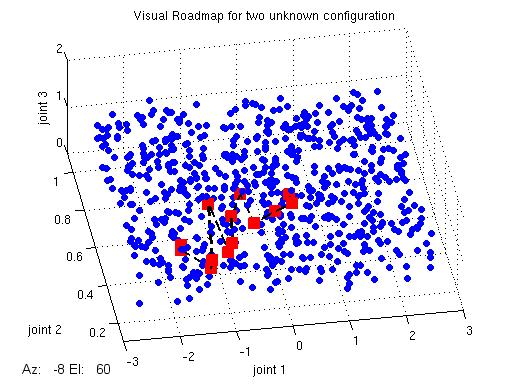 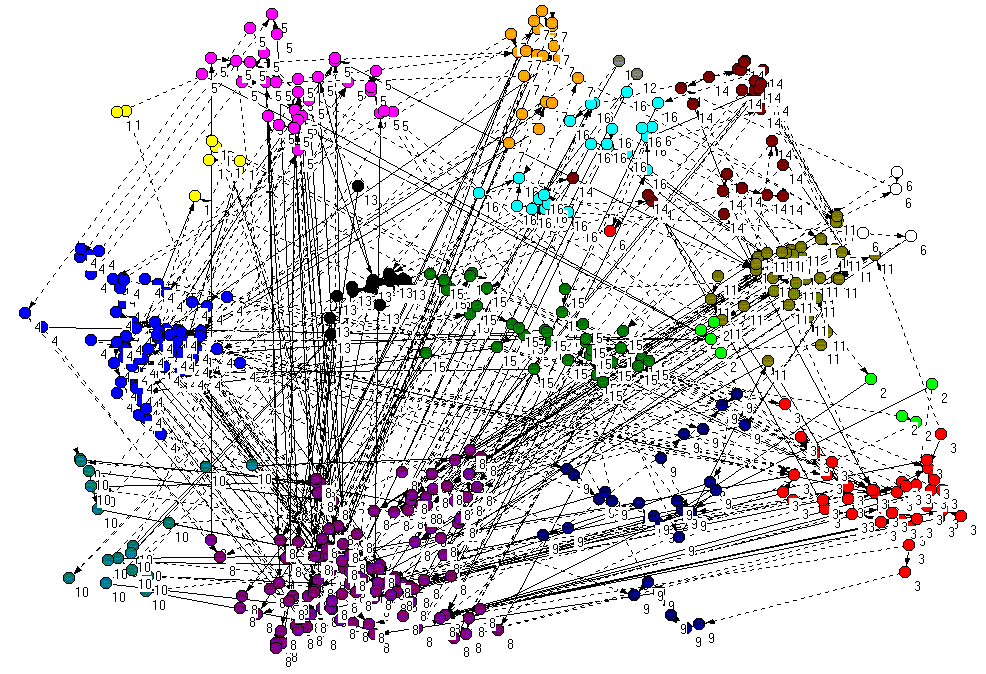 Visual Roadmap built 
from proximity graph
Proximity graph 
(built using K-means clustering)
Workflow
Results
Gaussian Process regression is applied on random projected data followed by dimensionality reduction using GPLVM,Isomap and LLE.
GPLVM is generative dimensionality reduction method , requires initialization of latent space using other methods(GPLVM,Isomap).
Statistical analysis of deviation from the ground truth is done for various techniques used.
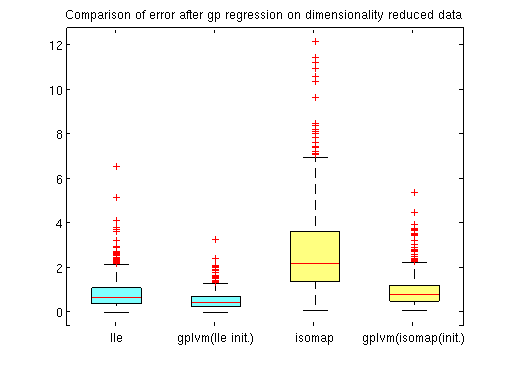 Comparison of error among dimensionality reduction techniques
Results
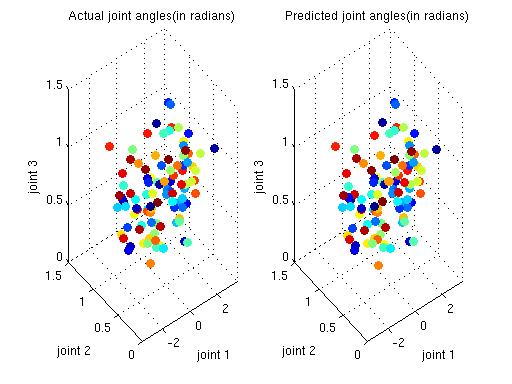 a)
b)
Comparison of GPLVM results with ground truth a)100 points b)675 points
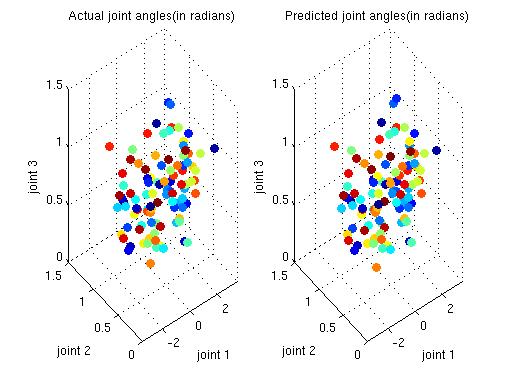 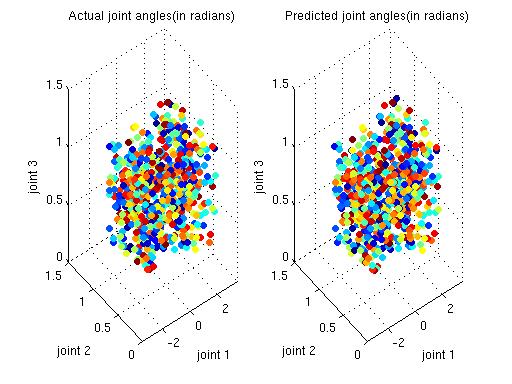 a)
b)
Comparison of LLE results with ground truth a)100 points b)675 points
Results
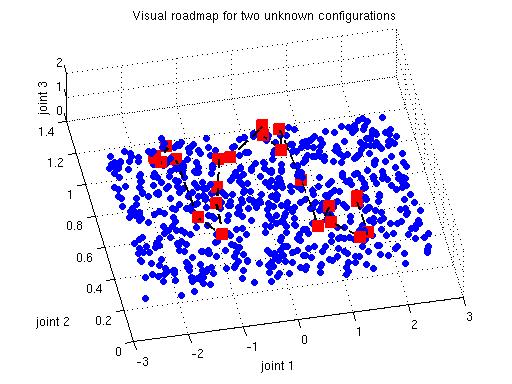 a)
b)
Visual Roadmap between two unknown configurations  a)3D  b) 2D
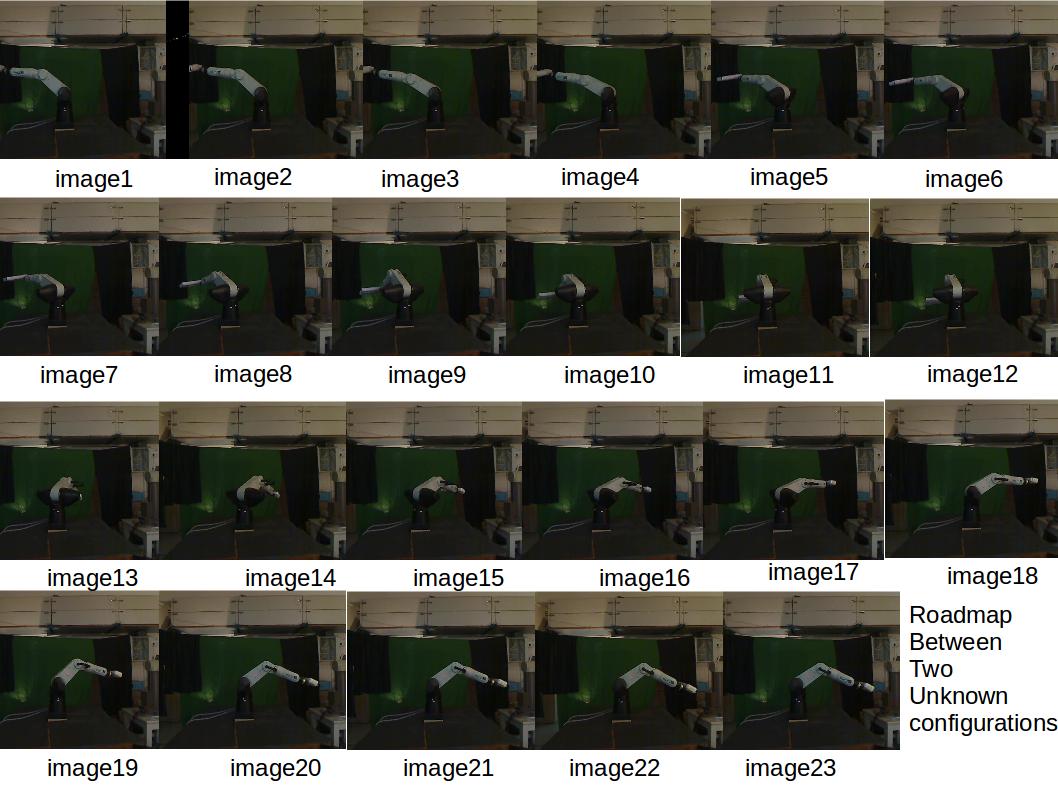 Image transitions over the roadmap
Conclusion
Statistical analysis shows that GP Regression coupled with GPLVM (lle init.) gives superior results to other dimensionality reduction techniques which are favorably close to ground truth.
Gaussian Methods are sensitive to parameters as no. of optimization iterations , no. of nearest neighbor in lle, and hence the result must be validated.
  Future Work
In future , we will like to reconstruct the manifold to extend it to generate an obstacle free path.
Implement shared manifold models for direct multivalued regression.
Dynamical shared manifold models can be used to consider usefulness of sequential data to improve manifold structure.
To use unlabelled image data along with labeled data to improve upon the manifold structure for sparse datasets.
Acknowledgement
I take this opportunity to express my profound gratitude and deep regards to Dr.Amitabha Mukerjee for his exemplary guidance, monitoring and constant encouragement throughout the course of this project.I will also like to thank my project colleague Satvik Gupta for his coordial support in completing the task through various stages. I am highly indebted to Neil Lawrence for his publicly available Gaussian Process Software.

				References
Ek, C.H., Torr, P.H.S., Lawrence, N.D.: Gaussian process latent variable models for human pose estimation. In: MLMI'07: Proc. of the 4th International Workshop on Machine Learning for Multimodal Interaction. Volume 4892 of Lecture Notes in Computer Science. (2007)
Rasmussen, C. E. and Williams, K. I., Gaussian Processes for Machine Learning, MIT Press, 2006
Lawrence, N.D.: Probabilistic non-linear principal component analysis with Gaussianprocess latent variable models. Journal of Machine Learning Research 6 (2005)1783-1816
Ramanan Navaratnam, Andrew W. Fitzgibbon , Roberto Cipolla: The Joint Manifold Model for Semi-supervised Multi-valued Regression.ICCV 2007: 1-8